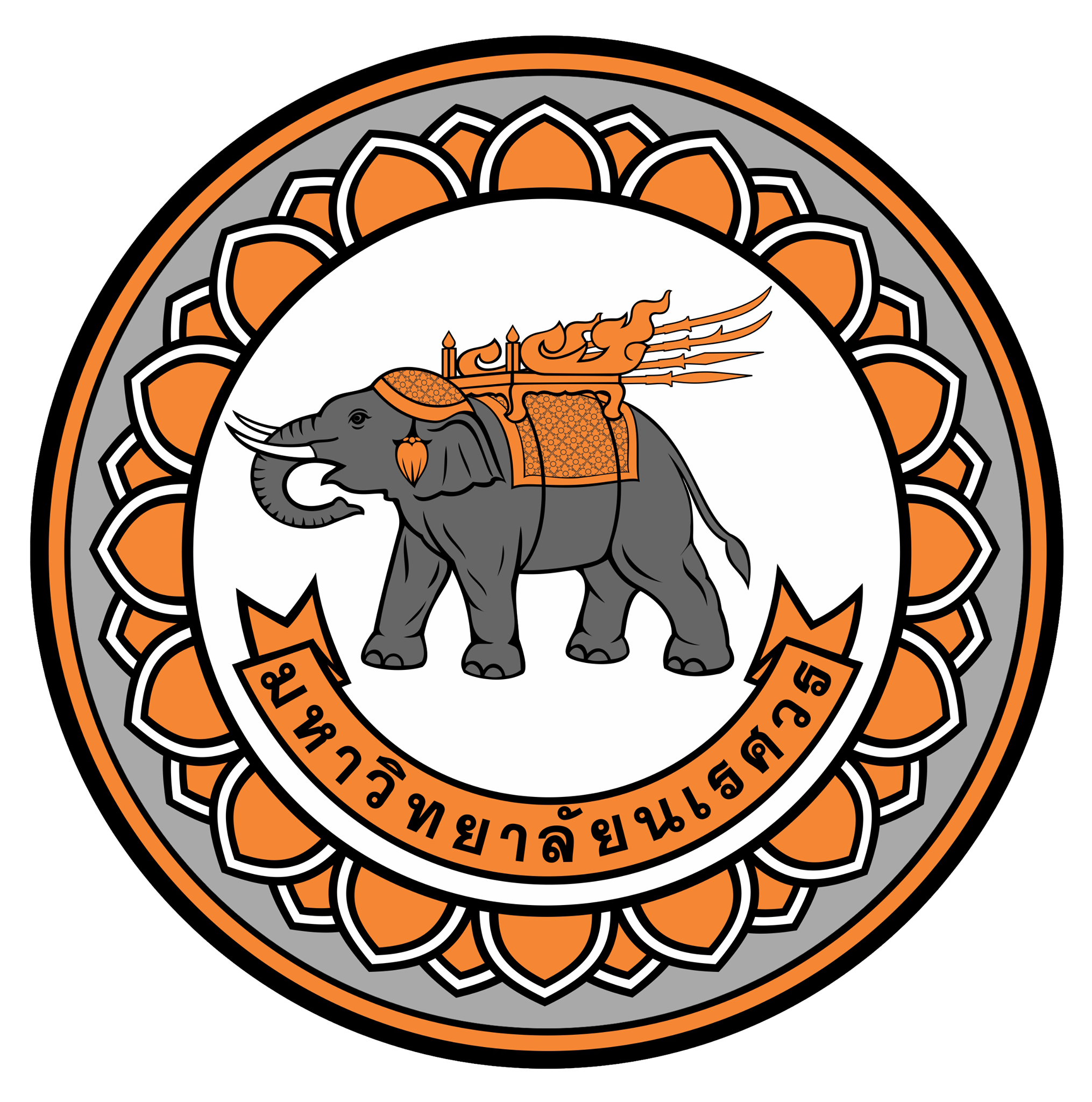 Supporting Staff Meeting
For Section Heads
Task effectiveness
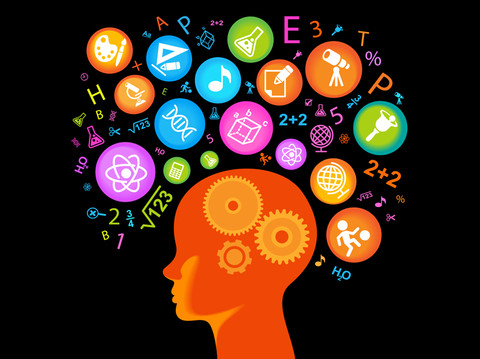 From proactive to completion approach
Proactive approach
Self identification with IDP
Speediness with Worthiness Plan
Current and Future Planning
Encouraging
Enthusiastic
energetic
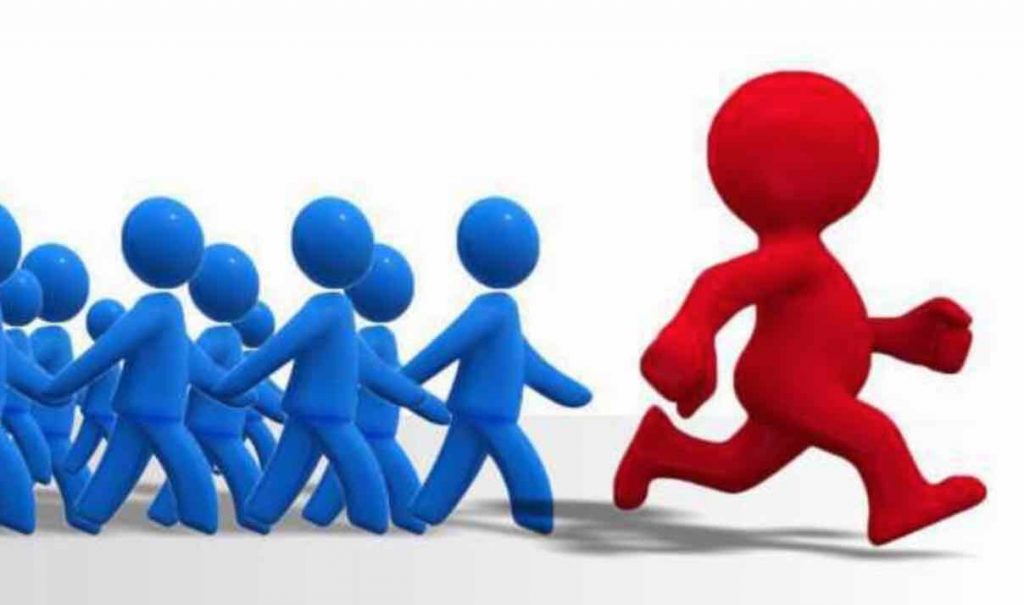 Data platform
5
Implementation
Precise assignment with job description to public
Balancing Top and Bottom –up plan with meetings
Measurement system with proto-type  indicators
Sense of service with cross-mission teamwork
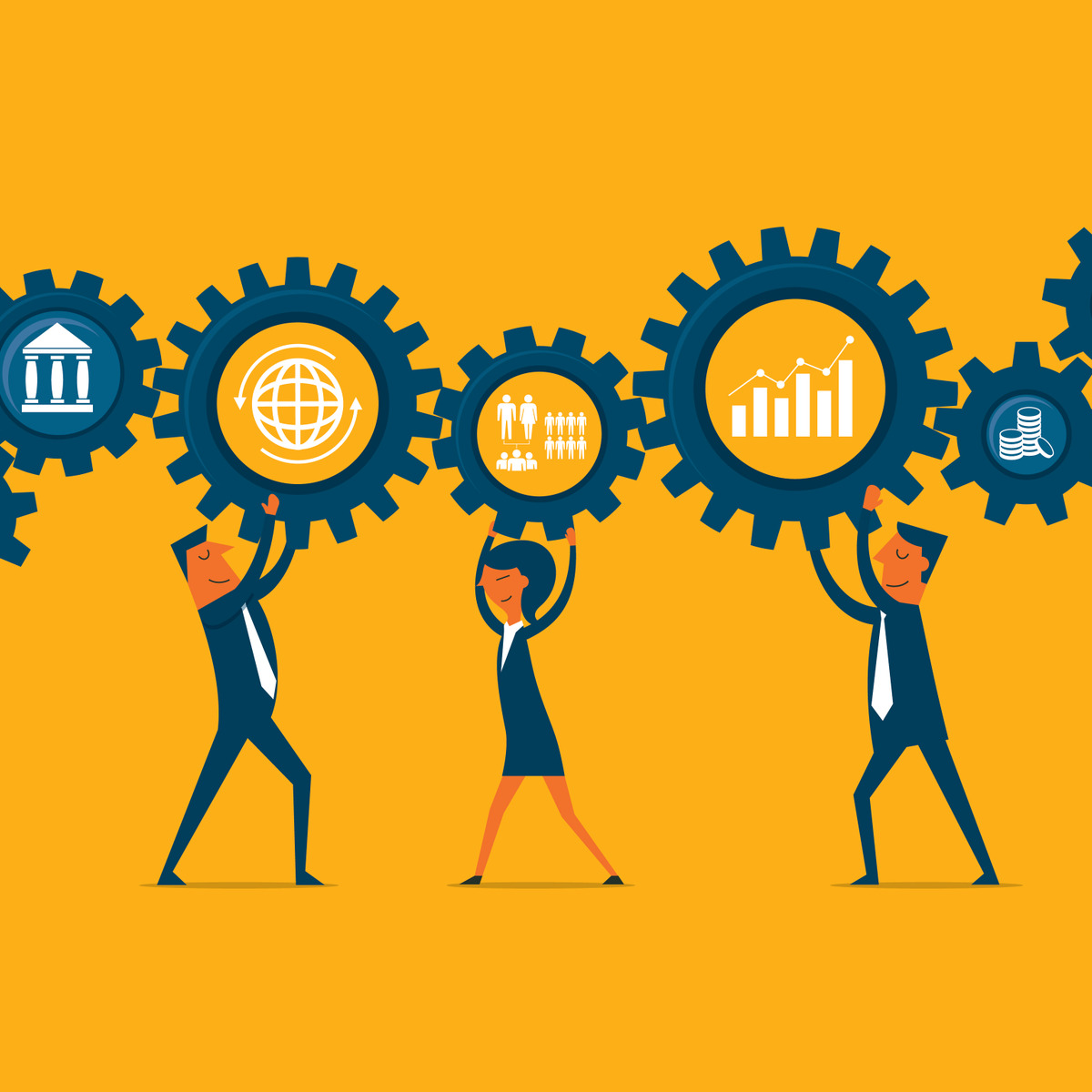 6
challenges
Misconceptions
Comfort zone attachment
Contribution to self benefit
Work with sense of fear
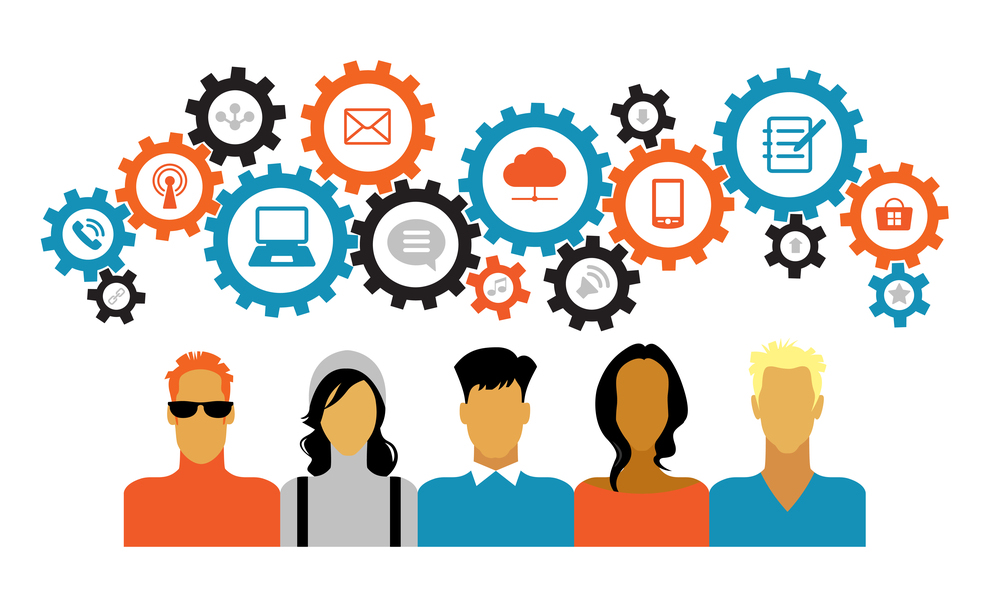 7
Completion approach
Implementation plan
Better task
Function with
collaborative
Participatory
networking
More inspiration
Incentive and promotion growth
Up- Mid – Down stream as one
Misconception eradication
Self reliance with academic building up
Objectives
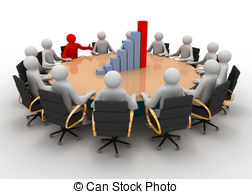 8
Up-stream, mid-stream, down-stream
Mid- stream

Set up assignments
Follow-up project
Innovate academic products
Up-stream
Down stream
Preparation
Inbound and Outbound PR
Analyzed and synthesized data
In hand service information
Set and follow assessment system
Presentation and Report
Self and Organization evaluation
Incentive and Reward
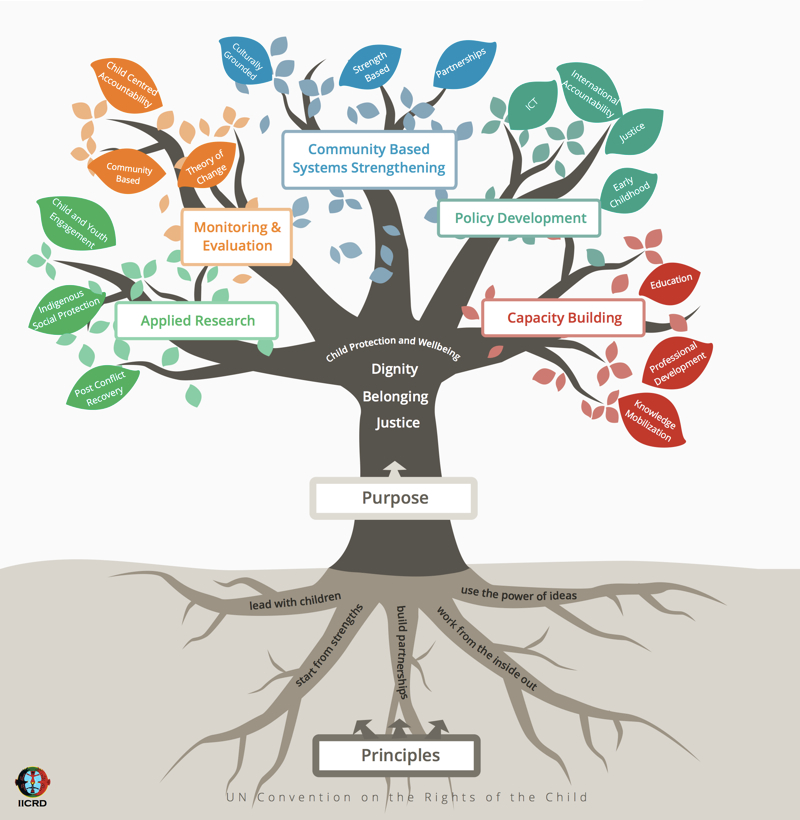 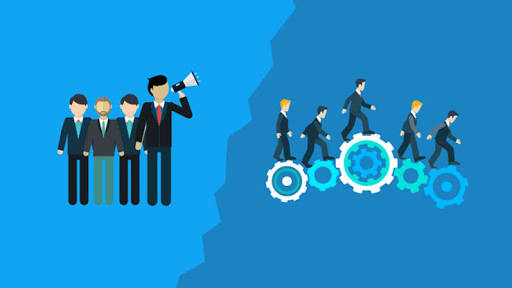 9
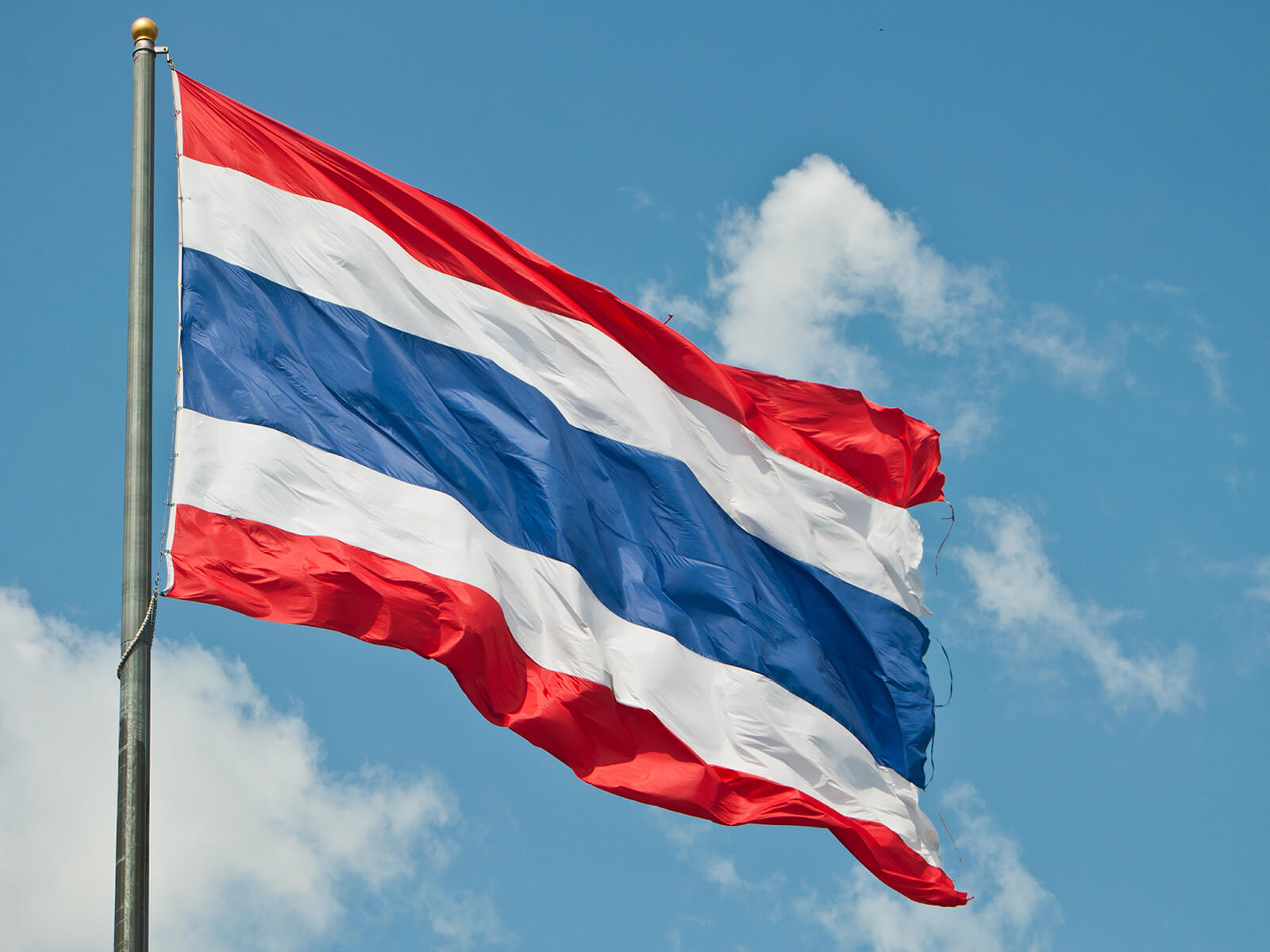 What to concern?
Misconception eradicated
Triple “I” Policy for everybody
University of Integrity for the people
Four Focuses of Innovation by Supporting staff
University policy comprehension
Related mission performance
Research-based working
Teamwork operation
Care and share with multi-disciplinary and experience
Profit sharing
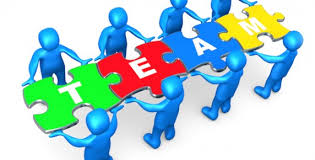 10
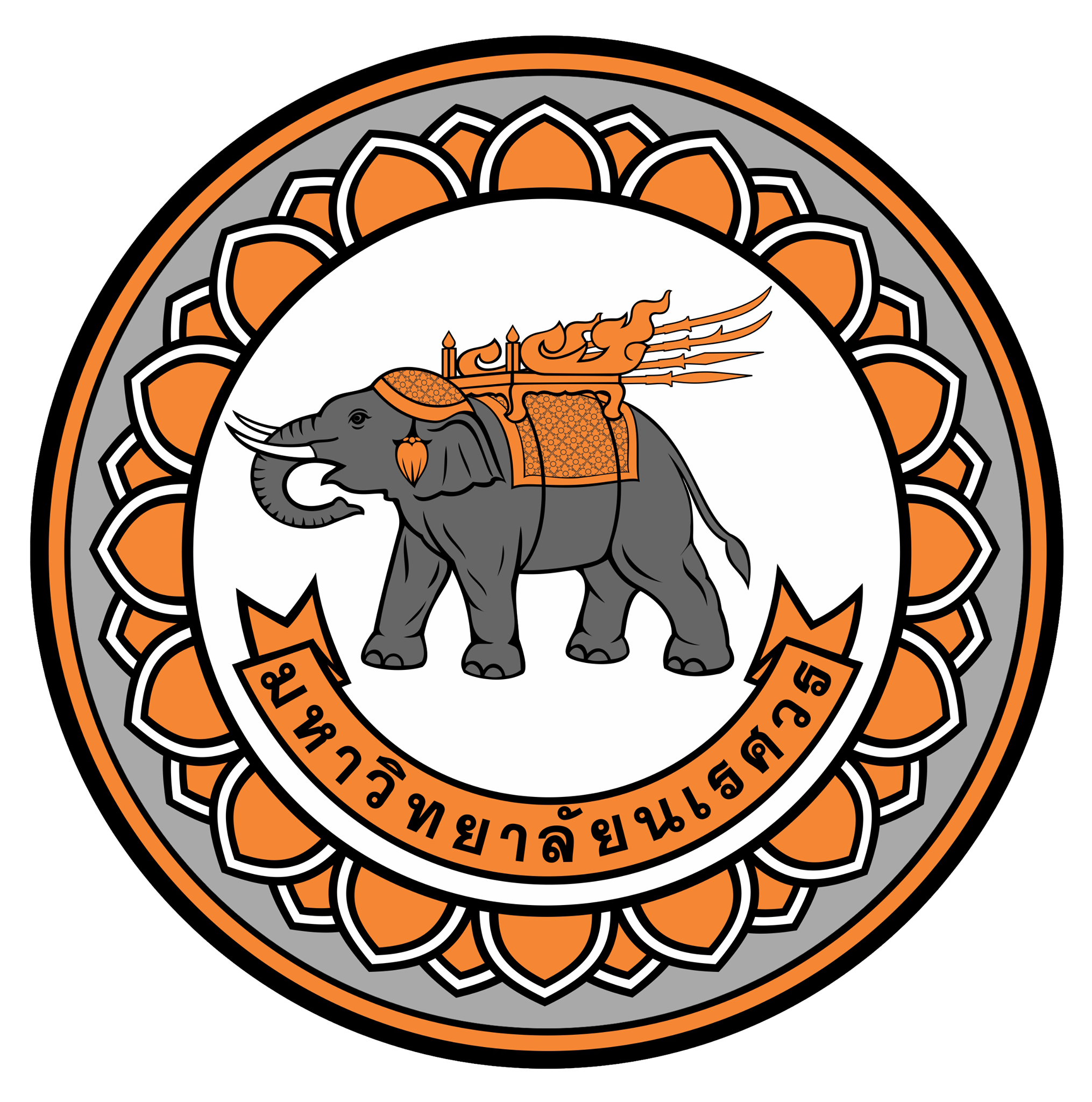 Thank you!